13 - Vision dans l’espace. Volumes
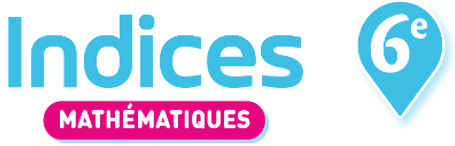 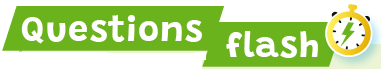 1  On considère les solides suivants :
1. Lesquels sont des cubes ?
2. Lesquels sont des cônes ?
3. Lesquels sont des boules ?
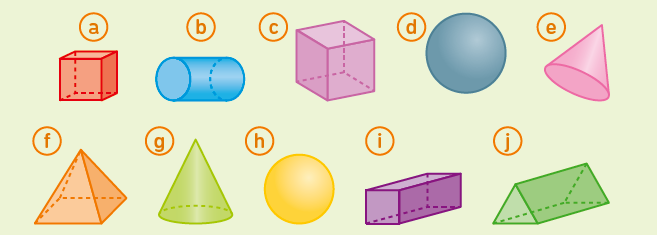 2  QCM 
Combien de petits cubes composent cette construction ?
a  10 cubes                     b  14 cubes                    c  20 cubes
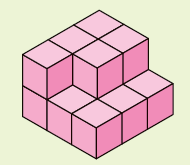 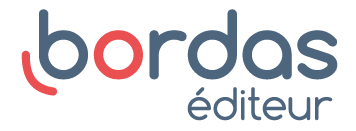 13 - Vision dans l’espace. Volumes
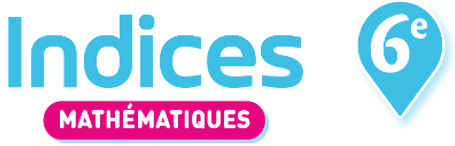 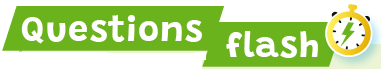 3  QCM Quelle est la vue de face correspondant à l’assemblage de cubes ci-dessous ?
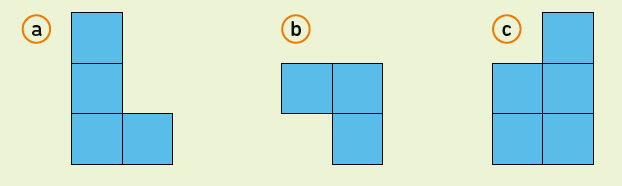 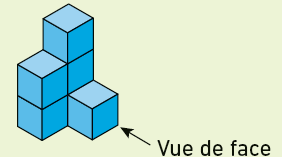 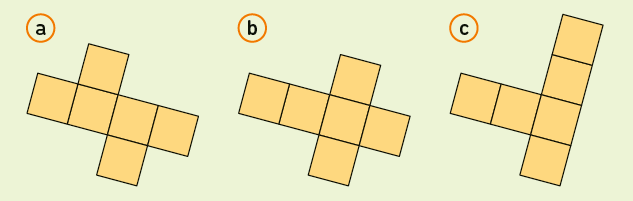 4  Parmi les trois patrons ci-contre, lequel ne permet pas de construire un cube ?
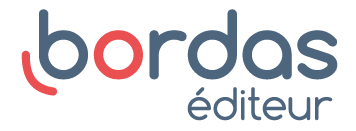